Figure 1. Critical parameters for primate neocortical neuronogenesis models. This diagram shows key parameters for ...
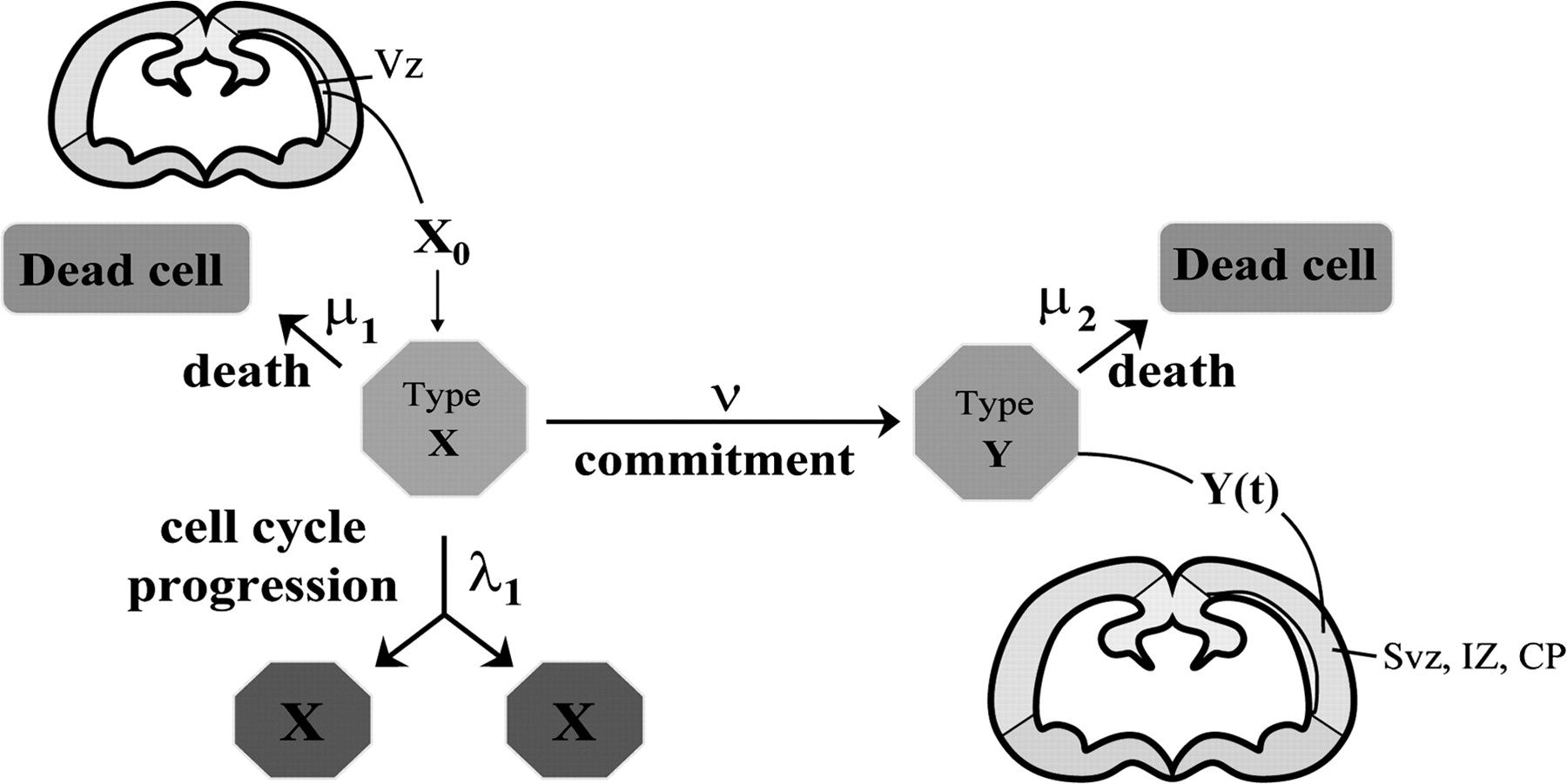 Cereb Cortex, Volume 17, Issue 10, October 2007, Pages 2433–2442, https://doi.org/10.1093/cercor/bhl151
The content of this slide may be subject to copyright: please see the slide notes for details.
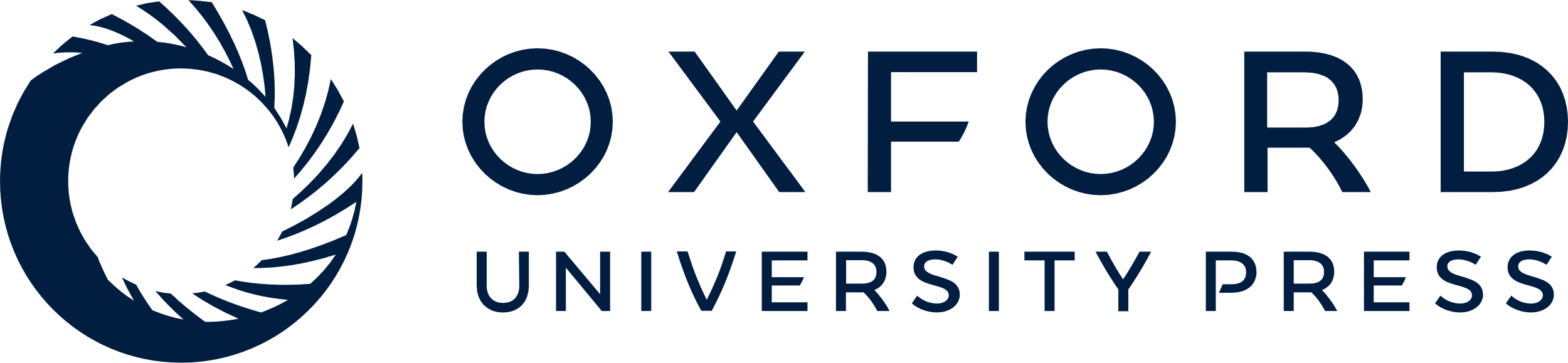 [Speaker Notes: Figure 1. Critical parameters for primate neocortical neuronogenesis models. This diagram shows key parameters for mouse, monkey, and human neocortical neuronogenesis models as they relate to the original framework for a computational model for developmental processes proposed by Leroux et al. (1996). Mouse neocortical neuronogenesis lasts approx. 6 days (Takahashi et al. 1995), whereas monkey lasts approx. 60 and human lasts approx. 84 days (Rakic 1988; Kornack and Rakic 1998). The starting cell number (X0) in the primate models is approx. 4 times that of the mouse (Caviness et al. 1995), the cell cycle progression rate (λ1) of precursor (X) cells is approx. 2–4 times slower in primate models (Kornack and Rakic 1998), and the cell death rates (μ1 and μ2)and commitment rate (ν) from X cells to committed neuronal (Y) cells are comparable across species (Caviness et al. 1995; Rakic and Zecevic 2000). IZ, intermediate zone.


Unless provided in the caption above, the following copyright applies to the content of this slide: © The Author 2007. Published by Oxford University Press. All rights reserved. For permissions, please e-mail: journals.permissions@oxfordjournals.org]
Figure 2. Comparison of key time-dependent parameters across mouse, monkey, and human models of neocortical ...
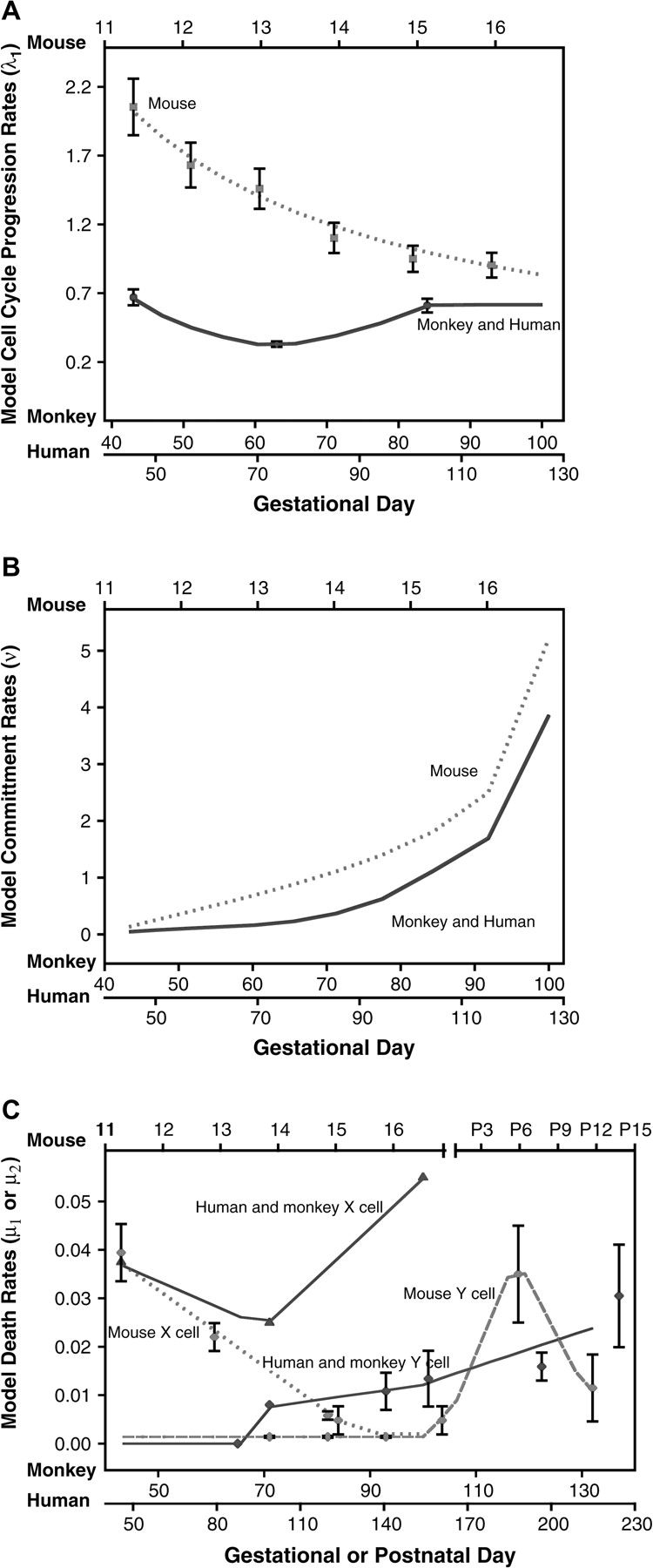 Cereb Cortex, Volume 17, Issue 10, October 2007, Pages 2433–2442, https://doi.org/10.1093/cercor/bhl151
The content of this slide may be subject to copyright: please see the slide notes for details.
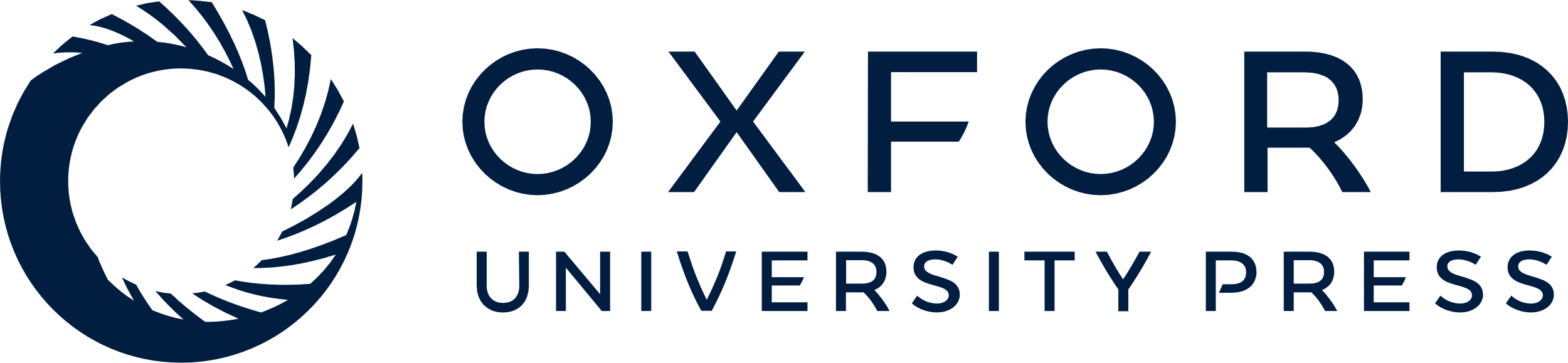 [Speaker Notes: Figure 2. Comparison of key time-dependent parameters across mouse, monkey, and human models of neocortical development. (A) Cell cycle progression rates in mouse model based on the cell cycle length data of Takahashi et al. (1995) shown as a dotted line. Cell cycle progression rates in monkey and human model based on the cell cycle length data in the monkey (Kornack and Rakic 1998) shown as solid line. (B) Commitment rates (ν) based on cell cycle lengths and the fraction of cells becoming postmitotic with each cell cycle (Q fraction) determined in the mouse (Takahashi et al. 1997) on E12, E13, E14, and E15 shown as dotted line. Monkey and human predictions shown as dotted line. (C) Cell death rates based on percent TUNEL(+) cells in mouse through neuronogenesis (Hoshino and Kameyama 1988) shown as dotted line and synaptogenesis (Verney et al. 2000) shown as dashed line, and human (Chan and Yew 1998; Rakic and Zecevic 2000) from 6 to 32 weeks gestation shown as solid lines. See Methods section for further details and rate equations. Experimental data used to calculate cell cycle progression, commitment, and cell death rates are shown as separate points. Error bars represent standard error of the mean reported in studies.


Unless provided in the caption above, the following copyright applies to the content of this slide: © The Author 2007. Published by Oxford University Press. All rights reserved. For permissions, please e-mail: journals.permissions@oxfordjournals.org]
Figure 5. Predicted number of neocortical neurons in the human Phase 1 and Phase 2 models. The Phase 1 model (dashed ...
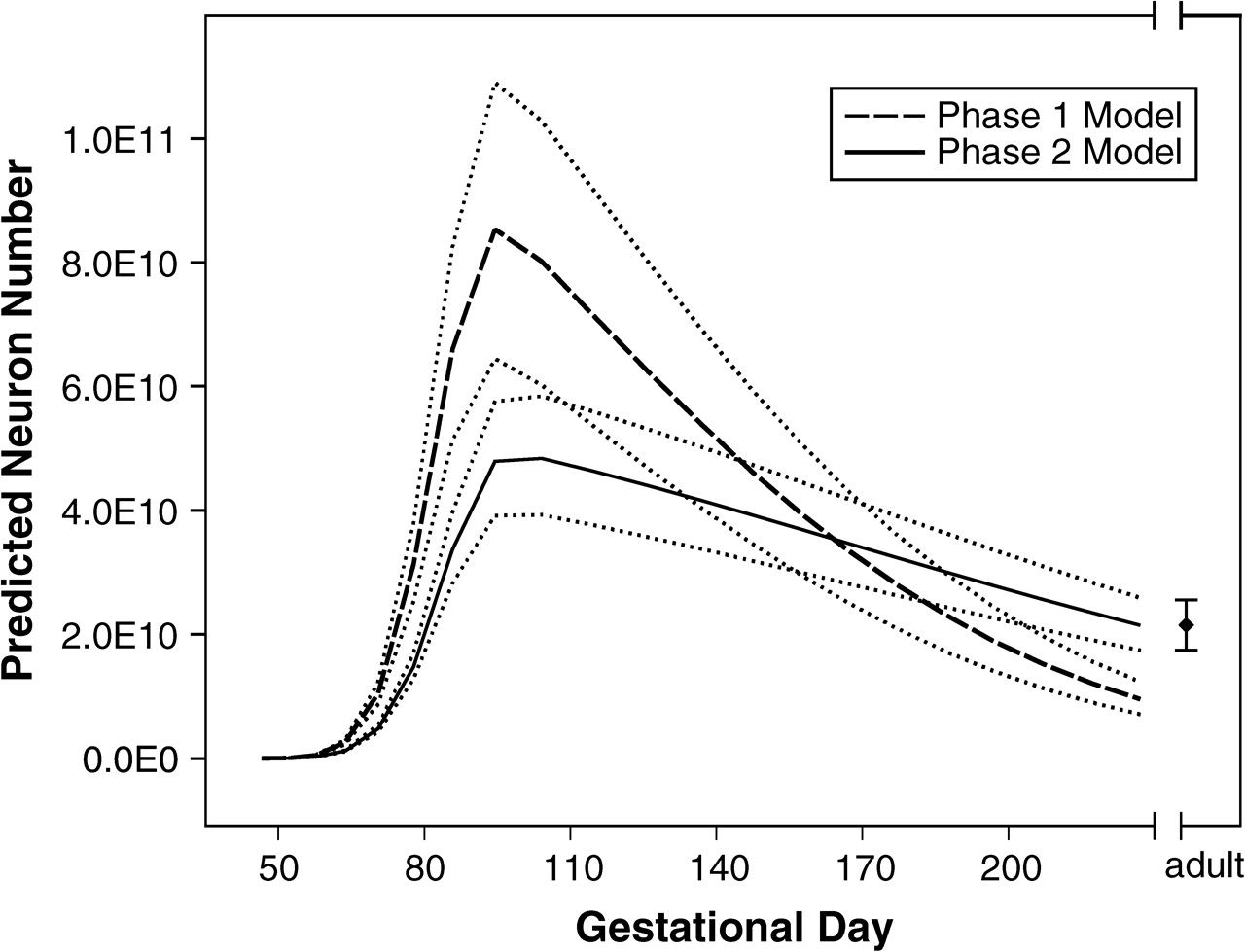 Cereb Cortex, Volume 17, Issue 10, October 2007, Pages 2433–2442, https://doi.org/10.1093/cercor/bhl151
The content of this slide may be subject to copyright: please see the slide notes for details.
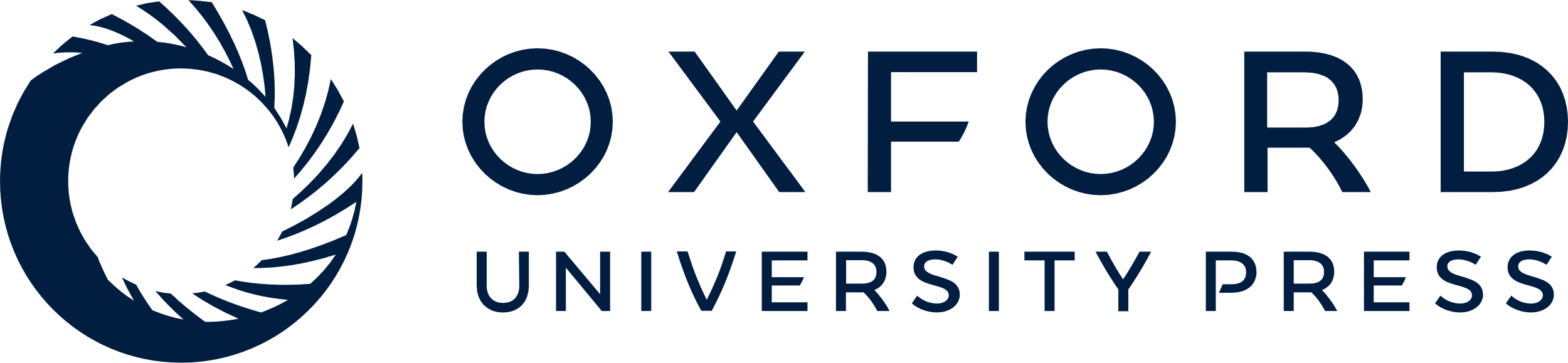 [Speaker Notes: Figure 5. Predicted number of neocortical neurons in the human Phase 1 and Phase 2 models. The Phase 1 model (dashed line) uses the cell cycle progression rate of the rhesus monkey model based on the cell cycle length data of Kornack and Rakic (1998) and the cell death rate equation based on the clearance time of TUNEL(+) cells of 2.5 h experimentally determined in the developing rat neocortex (Thomaidou et al. 1997). The Phase 2 model (solid line) considers the hypothesis that the key model parameters such as cell cycle length, cell death rate, and founder cell population is proportional to the length of the neuronogenesis period. Therefore, in this model the human cell cycle was increased proportional to the increased length of the neuronogenesis period based on the proportional increase in cell cycle length from mouse to monkey (see Eq. 8). The clearance time in the cell death rate is also increased proportionally (see Eq. 10). Lastly, the founder cell population (X0) is increased proportional to the increased length of neuronogenesis (Eq. 11). The dotted lines shown represent predicted 95% population intervals of model results based on the coefficient of variation reported in the human stereological study described below (approx. 20%). Stereologically determined data on neocortical neuron number in adult humans are shown for comparison (age range from 20 to 90 years) (Pakkenberg and Gundersen 1997). Error bars represent reported standard deviation (n = 94).


Unless provided in the caption above, the following copyright applies to the content of this slide: © The Author 2007. Published by Oxford University Press. All rights reserved. For permissions, please e-mail: journals.permissions@oxfordjournals.org]
Figure 4. Predicted number of neocortical neurons in the rhesus monkey in Phase 1 versus Phase 2 models. The Phase 1 ...
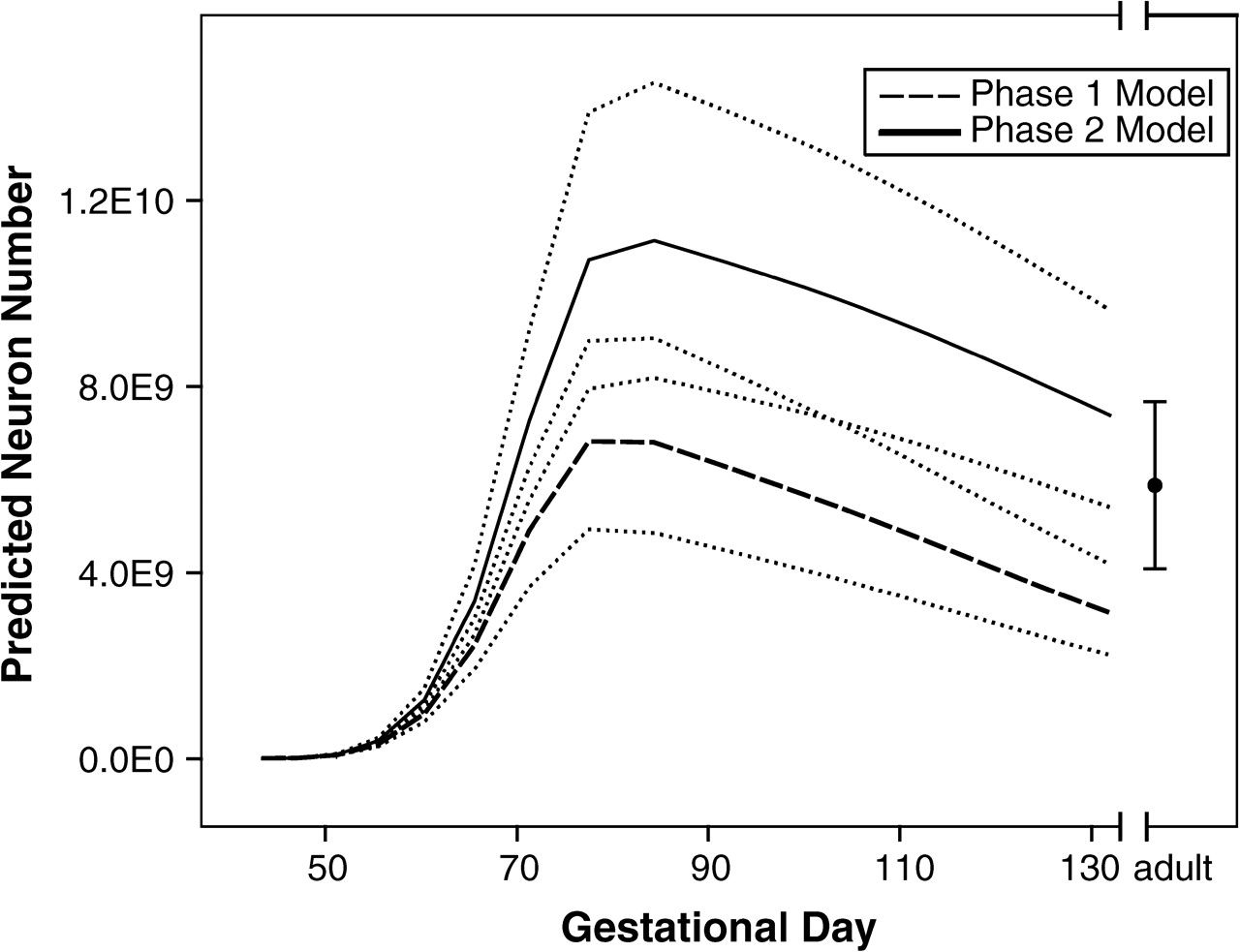 Cereb Cortex, Volume 17, Issue 10, October 2007, Pages 2433–2442, https://doi.org/10.1093/cercor/bhl151
The content of this slide may be subject to copyright: please see the slide notes for details.
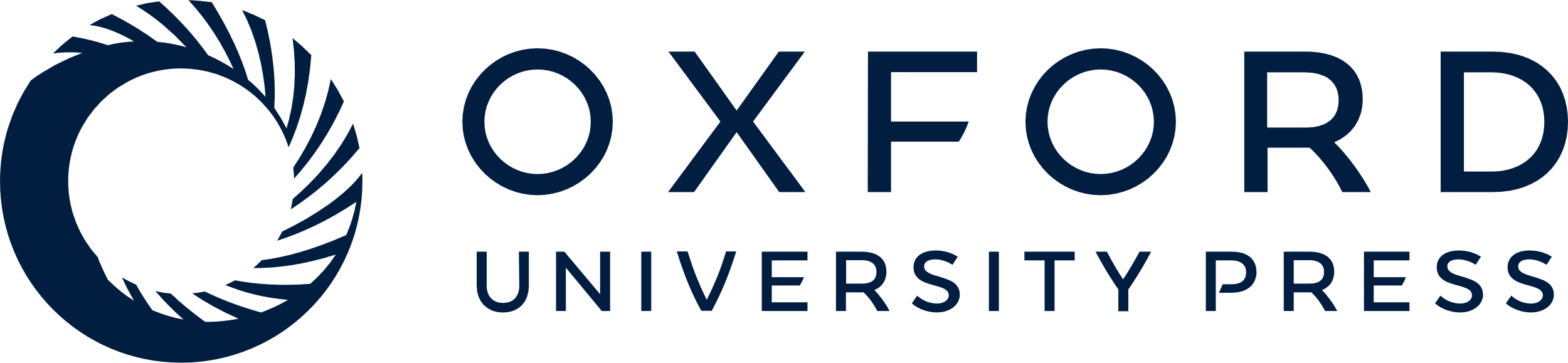 [Speaker Notes: Figure 4. Predicted number of neocortical neurons in the rhesus monkey in Phase 1 versus Phase 2 models. The Phase 1 model (dashed line) uses the cell death rate equation based on the clearance time of TUNEL(+) cells of 2.5 h experimentally determined in the developing rat neocortex (Thomaidou et al. 1997). The Phase 2 model (solid line) considers the hypothesis that the length of the neuronogenesis is correlated to the length of the cell cycle and death processes. Therefore, in this model, the clearance time is increased proportional to the experimentally determined increase in the cell cycle length from mouse to monkey (see Eqs. 7 and 9). The dotted lines shown represent predicted 95% population intervals for each model results based on the coefficient of variation reported in the stereological study (approx. 30%). Stereologically determined data on neocortical neuron number (age = 3 years) rhesus monkey are shown for comparison (Lidow and Song 2001). Error bars represent reported standard deviation (n = 4).


Unless provided in the caption above, the following copyright applies to the content of this slide: © The Author 2007. Published by Oxford University Press. All rights reserved. For permissions, please e-mail: journals.permissions@oxfordjournals.org]
Figure 3. Comparison of key time-dependent parameters in Phase 1 and Phase 2 models for human and monkey neocortical ...
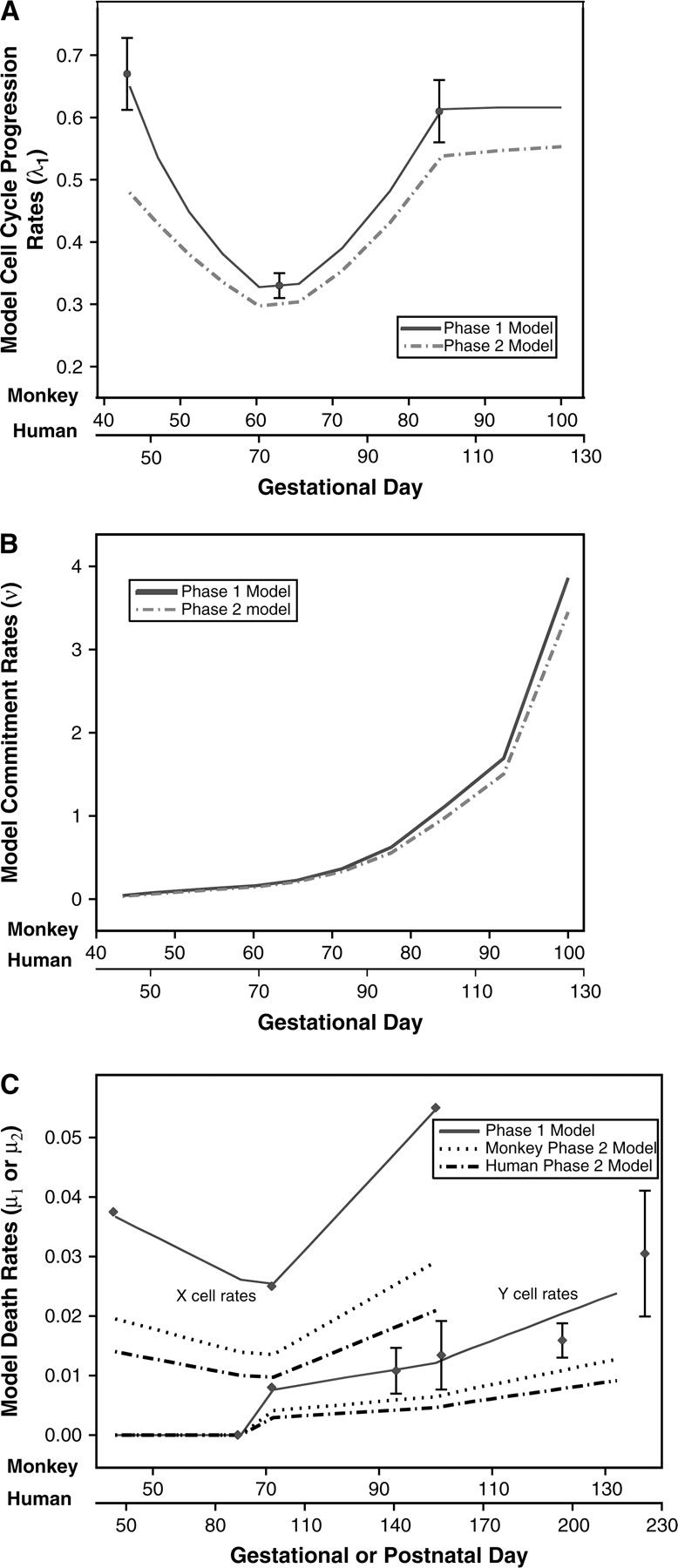 Cereb Cortex, Volume 17, Issue 10, October 2007, Pages 2433–2442, https://doi.org/10.1093/cercor/bhl151
The content of this slide may be subject to copyright: please see the slide notes for details.
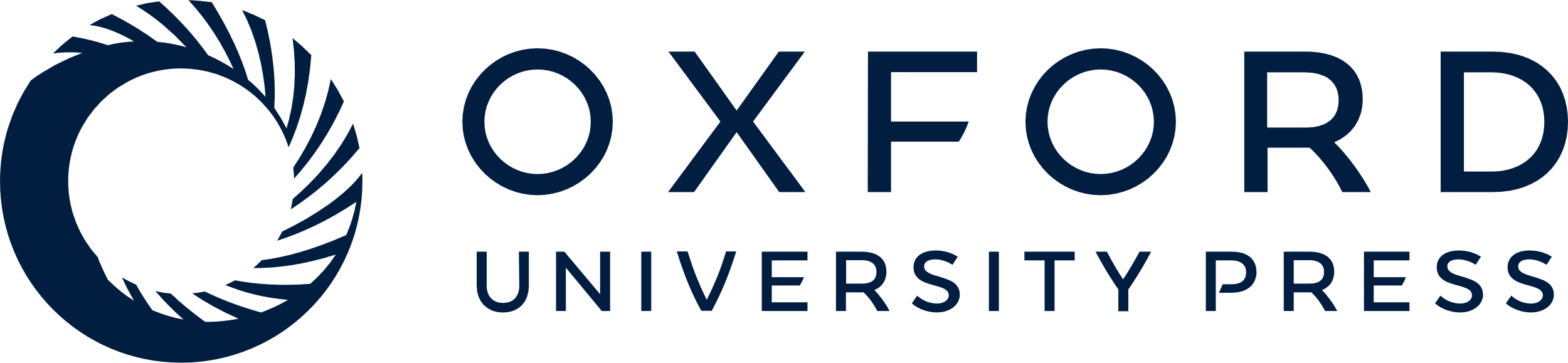 [Speaker Notes: Figure 3. Comparison of key time-dependent parameters in Phase 1 and Phase 2 models for human and monkey neocortical neuronogenesis and synaptogenesis. (A) Cell cycle progression rates in Phase 1 monkey and human model are directly modeled from the cell cycle length data in the monkey (Kornack and Rakic 1998) shown as solid line, whereas the human Phase 2 model postulates that the increased length of the neuronogenesis period leads to a proportionally increased cell cycle length shown as dashed line (see Eq. 8). (B) Commitment rates based on the Phase 1 cell cycle progression rate shown as a solid line versus the commitment rate based on the Phase 2 cell cycle progression rate shown as a dashed line for human and monkey models. (C) The solid lines indicate X and Y cell death rates of Phase 1 monkey and human models based on clearance time of TUNEL(+) cells in rat developing neocortex (Thomaidou et al. 1997). Phase 2 models postulate an increased length of cell death based on the increased cell cycle lengths seen in monkeys compared with mice, indicated by the dotted line for the monkey and dashed line for the human Phase 2 models. See Methods section (Eqs. 7, 9, and 10) for further details.


Unless provided in the caption above, the following copyright applies to the content of this slide: © The Author 2007. Published by Oxford University Press. All rights reserved. For permissions, please e-mail: journals.permissions@oxfordjournals.org]